FV3 Update: Instantaneous Precipitation Rate,1-km Reflectivity, Visibility, and VLAB
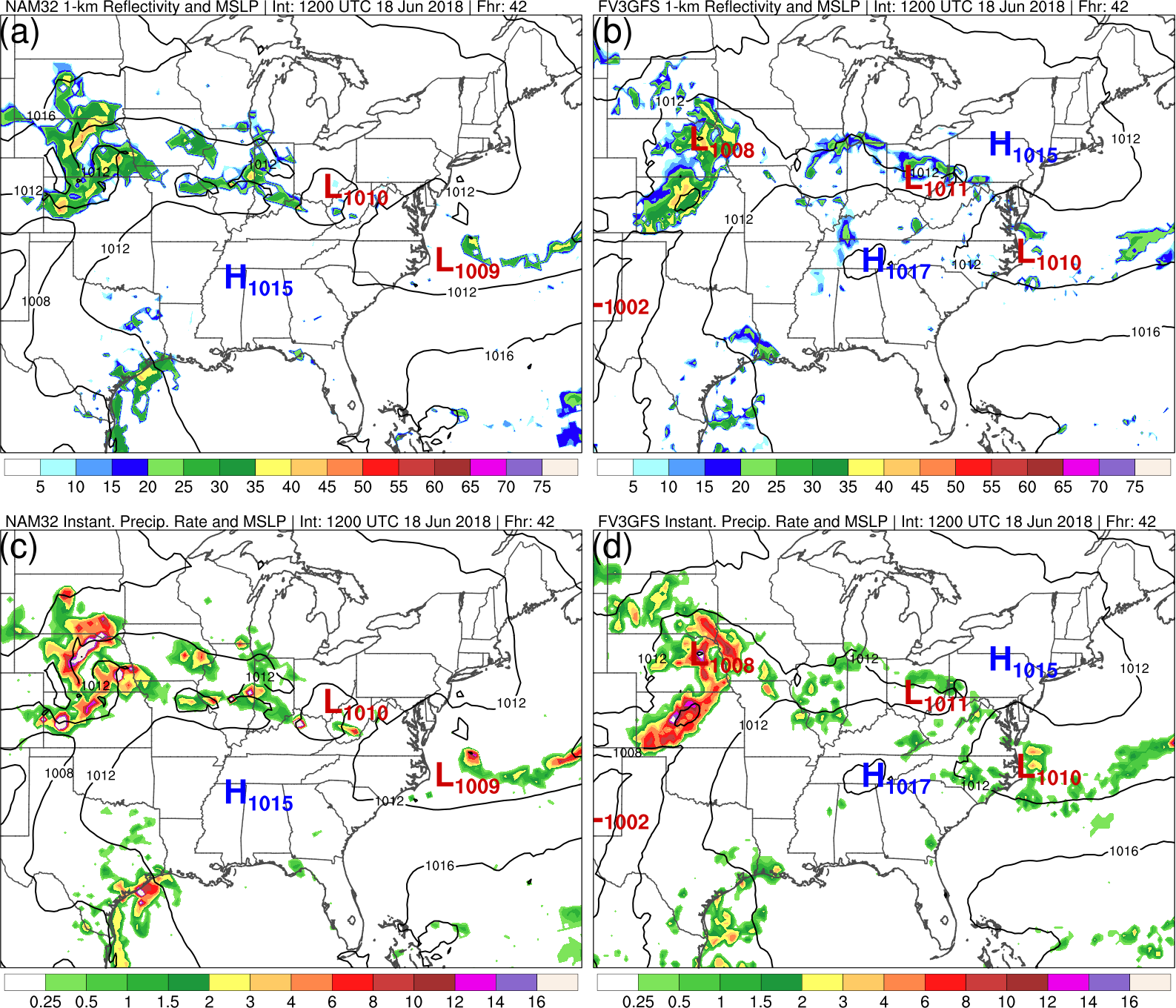 NAM
FV3GFS
Alicia Bentley, Logan Dawson,
Tracey Dorian, Geoff Manikin
NCEP/EMC Model Evaluation Group
28 June 2018
Recap: 5/31/2018 MEG Meeting
MEG and FV3GFS users noticed considerably less instantaneous precipitation rate and 1-km reflectivity coverage in FV3GFS compared to NAM and RAP

At the time the issues were identified, we weren’t sure if one issue was causing a loss of coverage in both output parameters or if this was caused by two separate issues
Initialized: 1200 UTC 29 May 2018  |  Fhr: 006
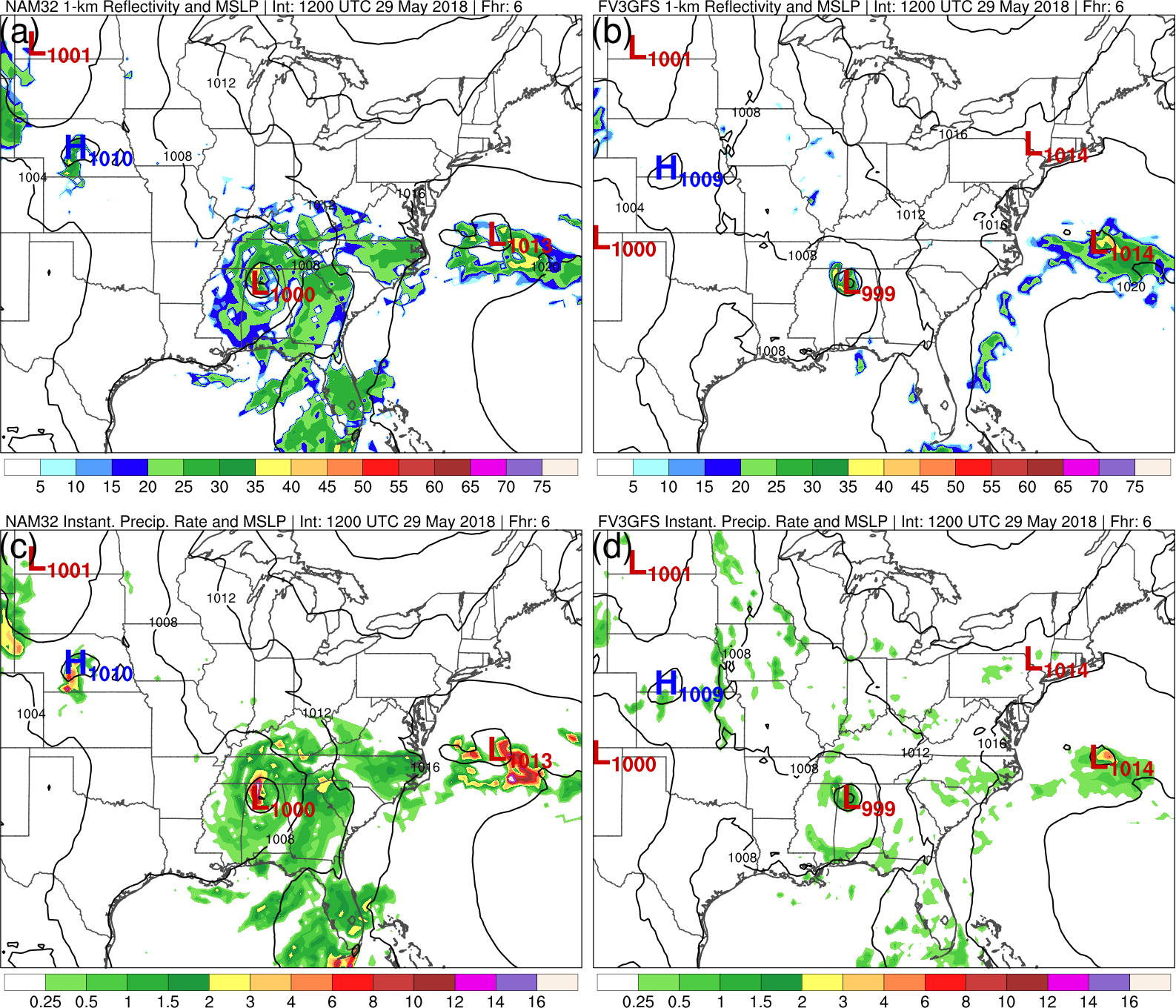 NAM
FV3GFS
Reflectivity is
underdone
NAM
FV3GFS
PRATE islocated over strange regions
Initialized: 1200 UTC 29 May 2018  |  Fhr: 006
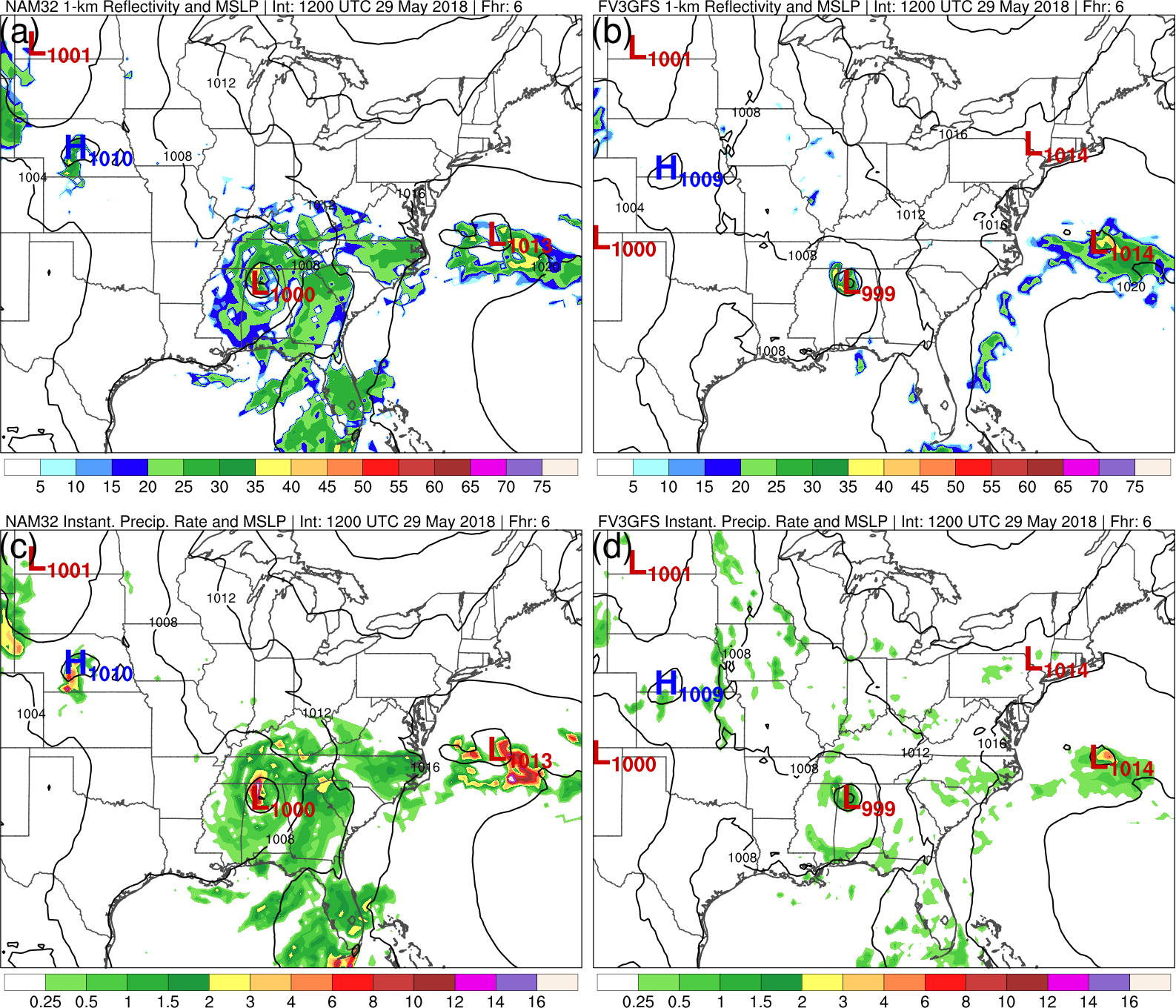 NAM
FV3GFS
Reflectivity is
underdone
NAM
FV3GFS
PRATE islocated over strange regions
Initialized: 1200 UTC 29 May 2018  |  Fhr: 006
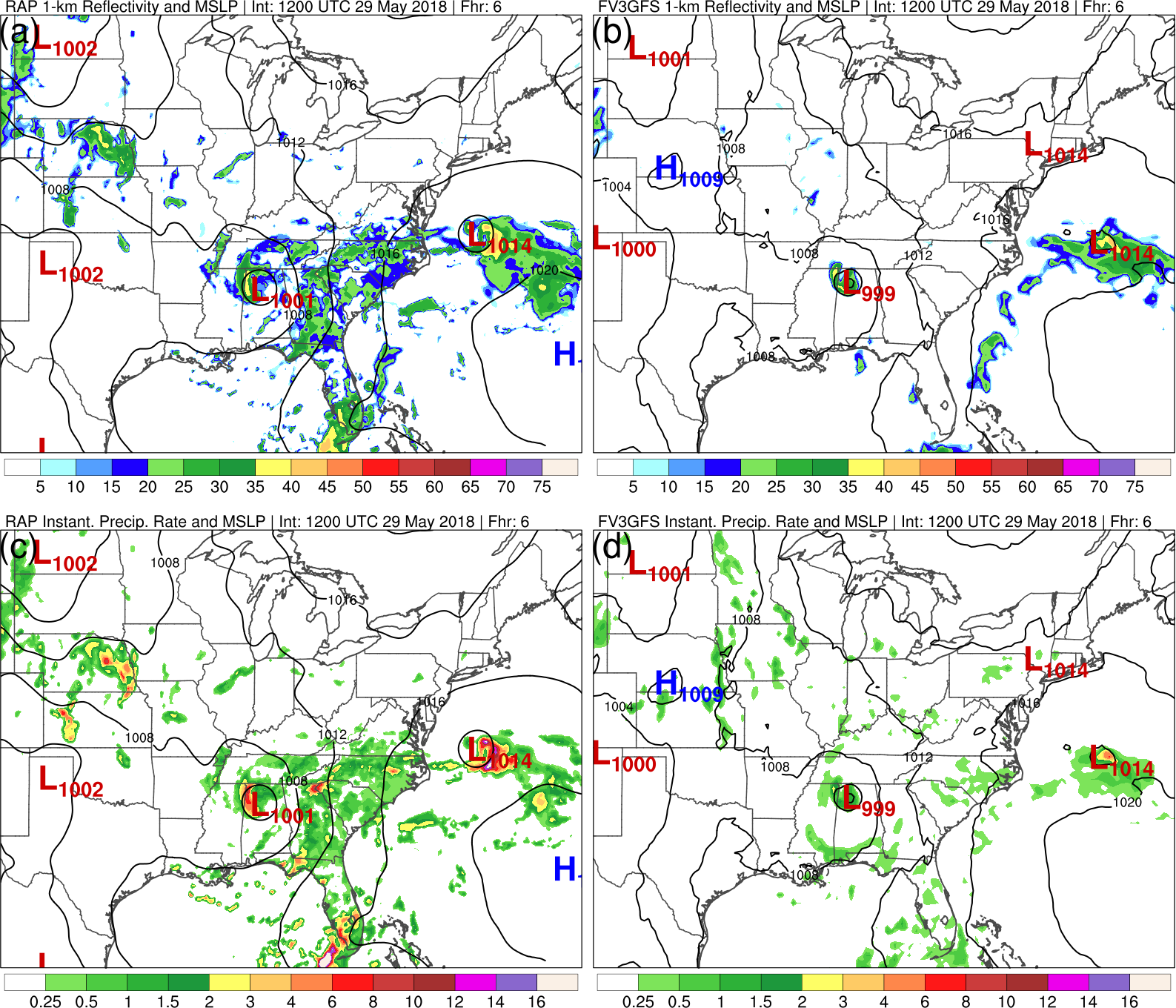 RAP
FV3GFS
Reflectivity is
underdone
RAP
FV3GFS
PRATE islocated over strange regions
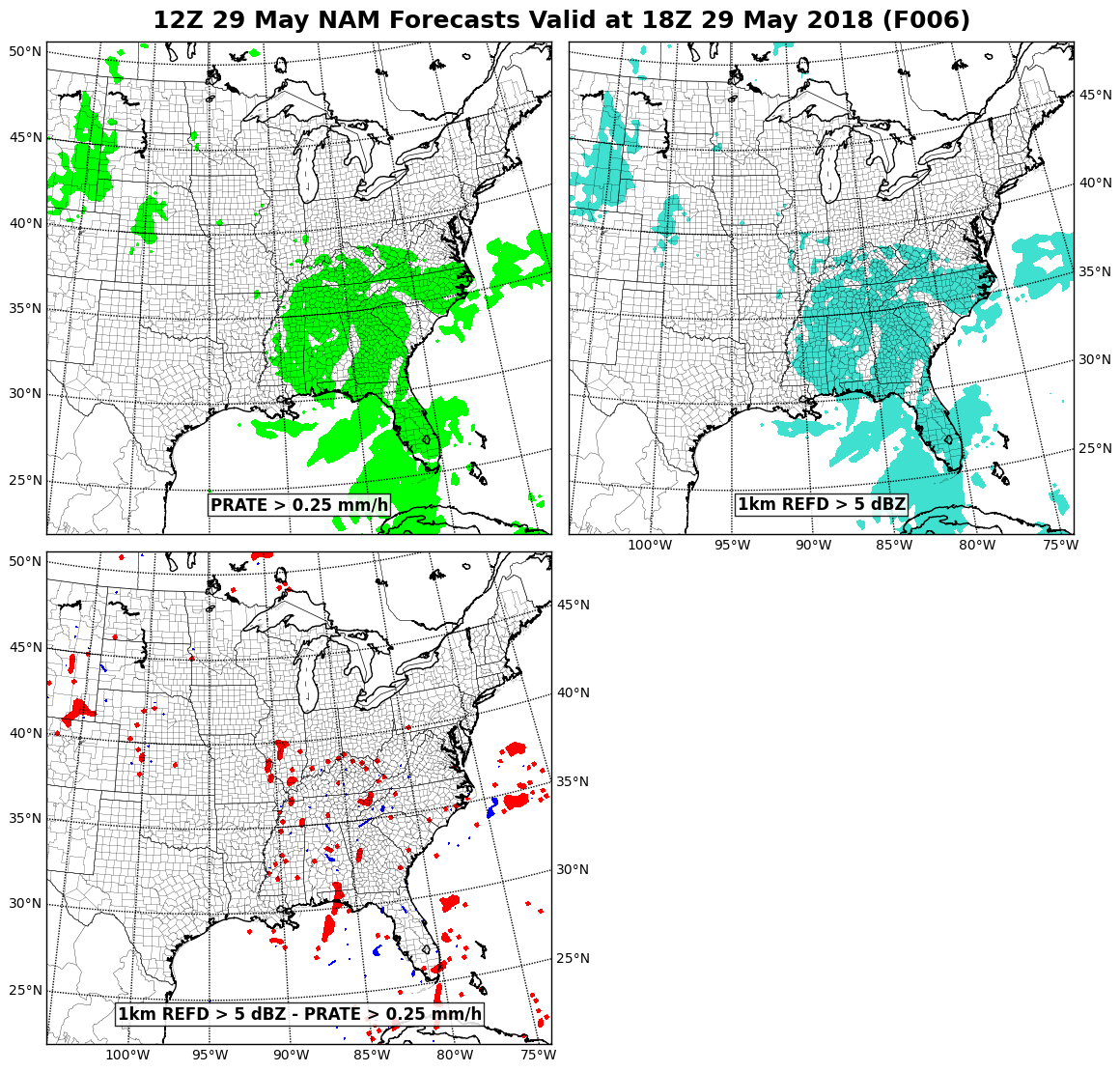 NAM
NAM
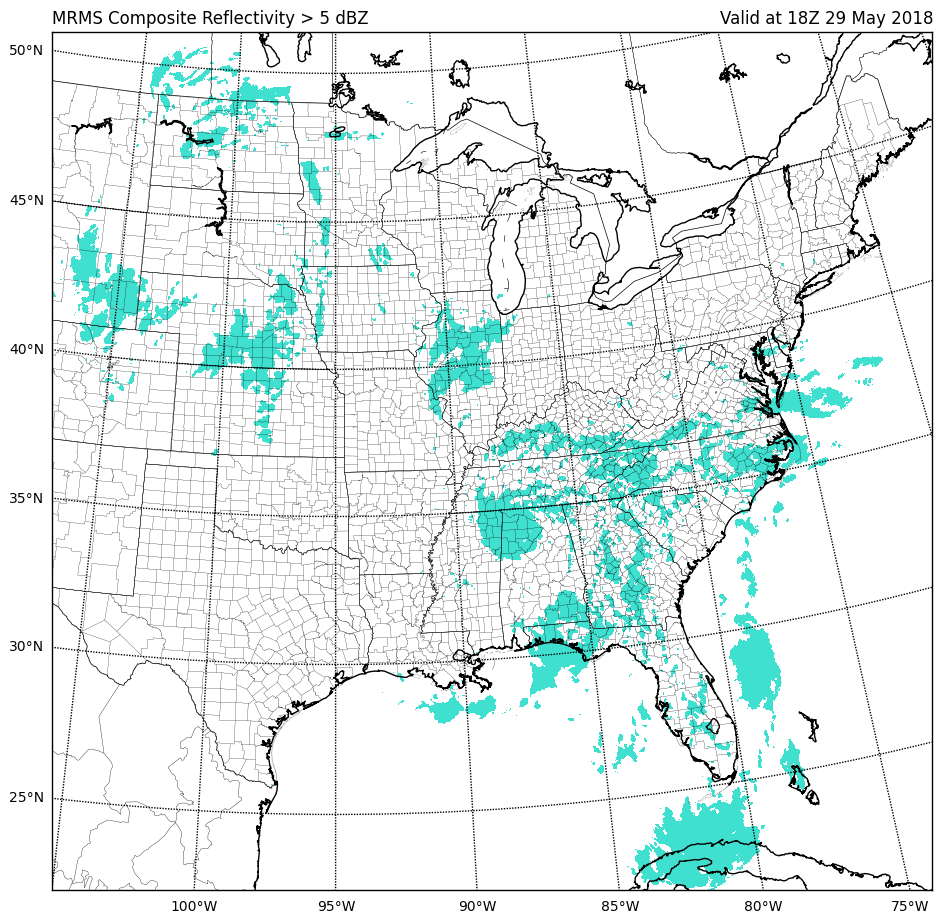 NAM Diff.
MRMS*
Reflectivity has slightly more spatial coverage
*Composite reflectivity thresholded for MRMS
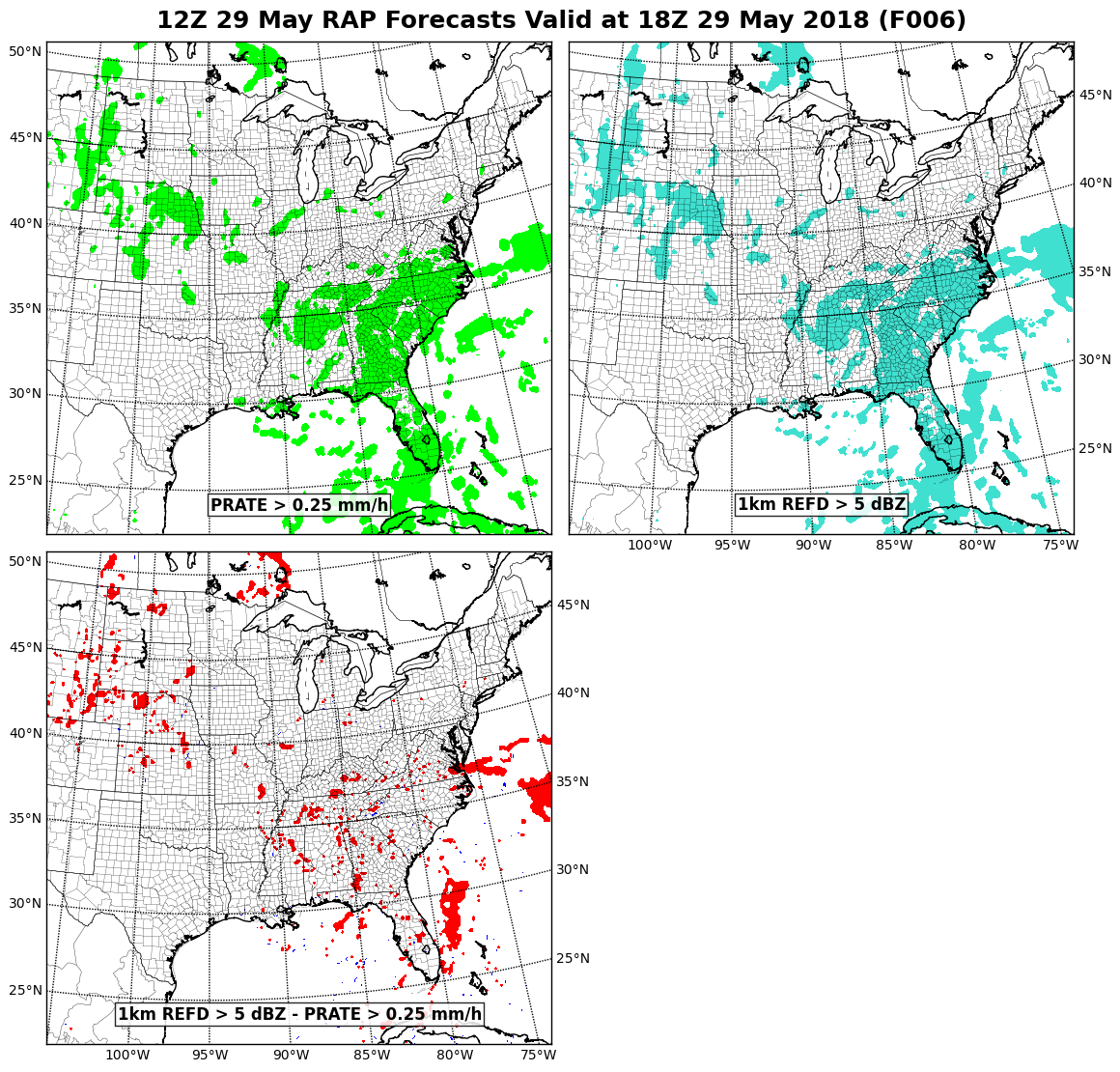 RAP
RAP
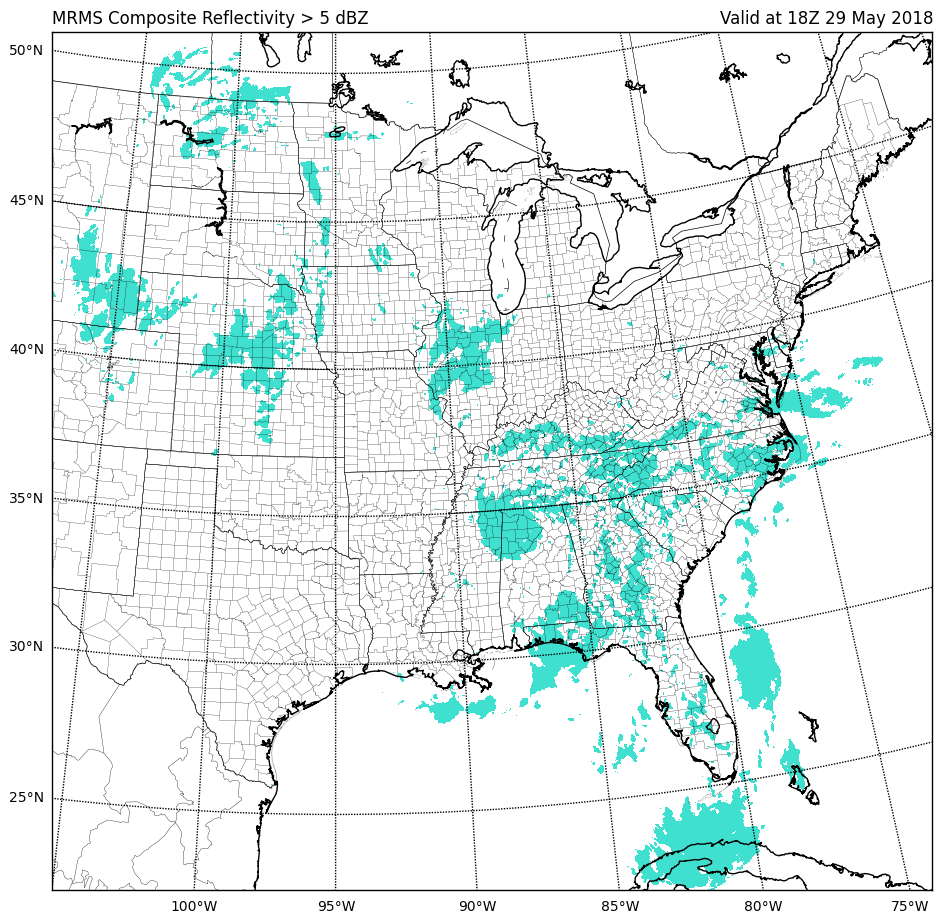 RAP Diff.
MRMS*
Reflectivity has slightly more spatial coverage
*Composite reflectivity thresholded for MRMS
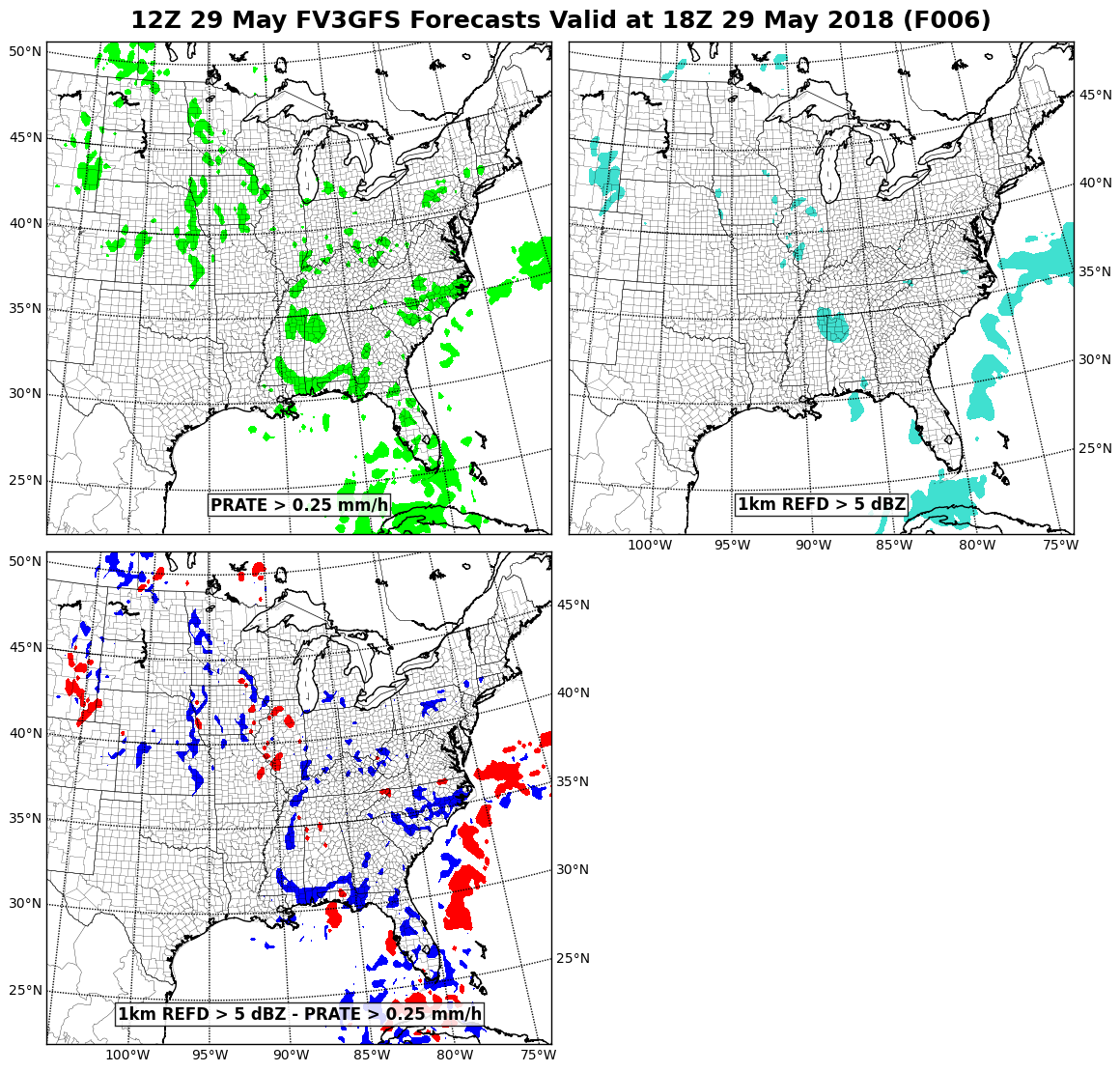 FV3GFS
FV3GFS
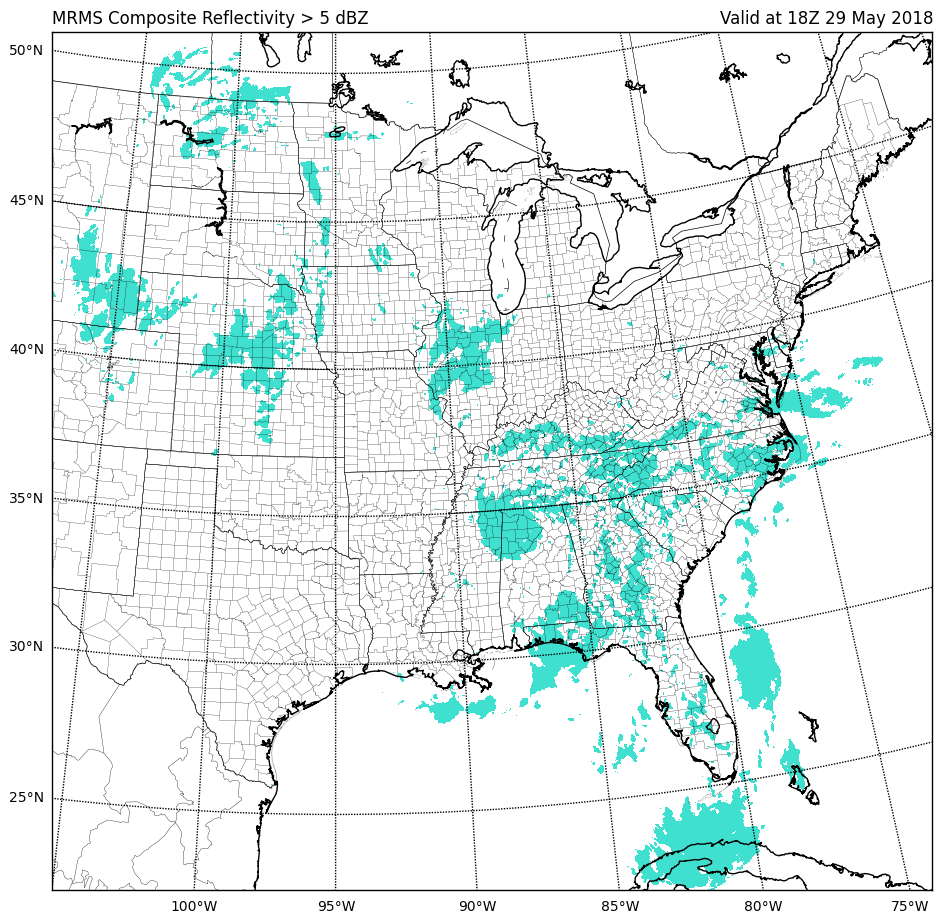 FV3GFS Diff.
MRMS*
Reflectivity has less spatial coverage and PRATE is over strange locations
*Composite reflectivity thresholded for MRMS
Updates
Instantaneous Precipitation Rate
Previously: Using the incorrect units 
Now: Using units of (kg/m2)/s, where kg/m2 = mm

1-km Reflectivity
Previously: Using the instantaneous precip. rate with incorrect units
Now: Using the instantaneous convective precip. rate
Updates
Instantaneous Precipitation Rate
Previously: Using the incorrect units 
Now: Using units of (kg/m2)/s, where kg/m2 = mm

1-km Reflectivity
Previously: Using the instantaneous precip. rate with incorrect units
Now: Using the instantaneous convective precip. rate
Updates were included in the parallel FV3GFS by 1200 UTC 18 June 2018
Initialized: 1200 UTC 18 June 2018  |  Fhr: 012
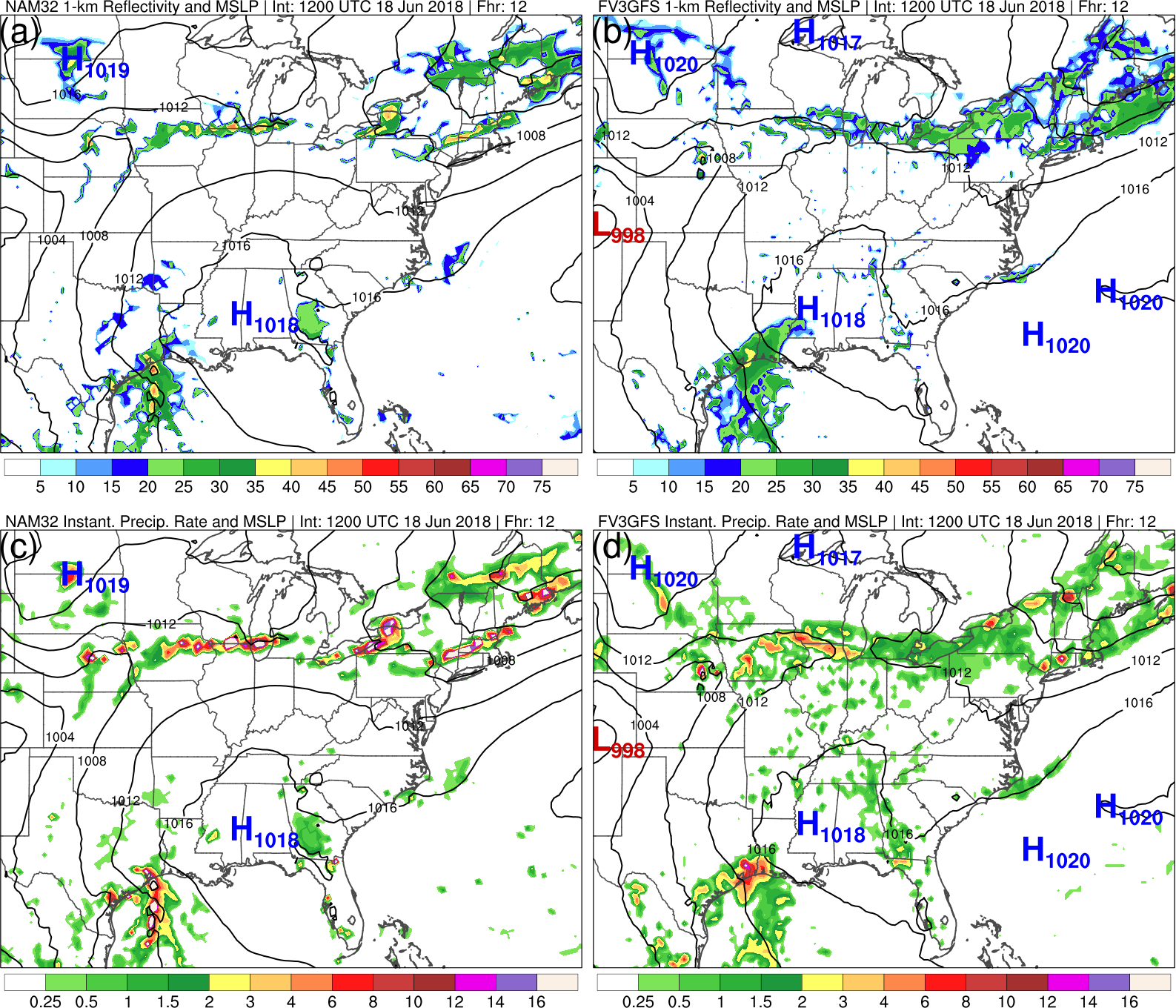 NAM
FV3GFS
NAM
FV3GFS
Initialized: 1200 UTC 18 June 2018  |  Fhr: 012
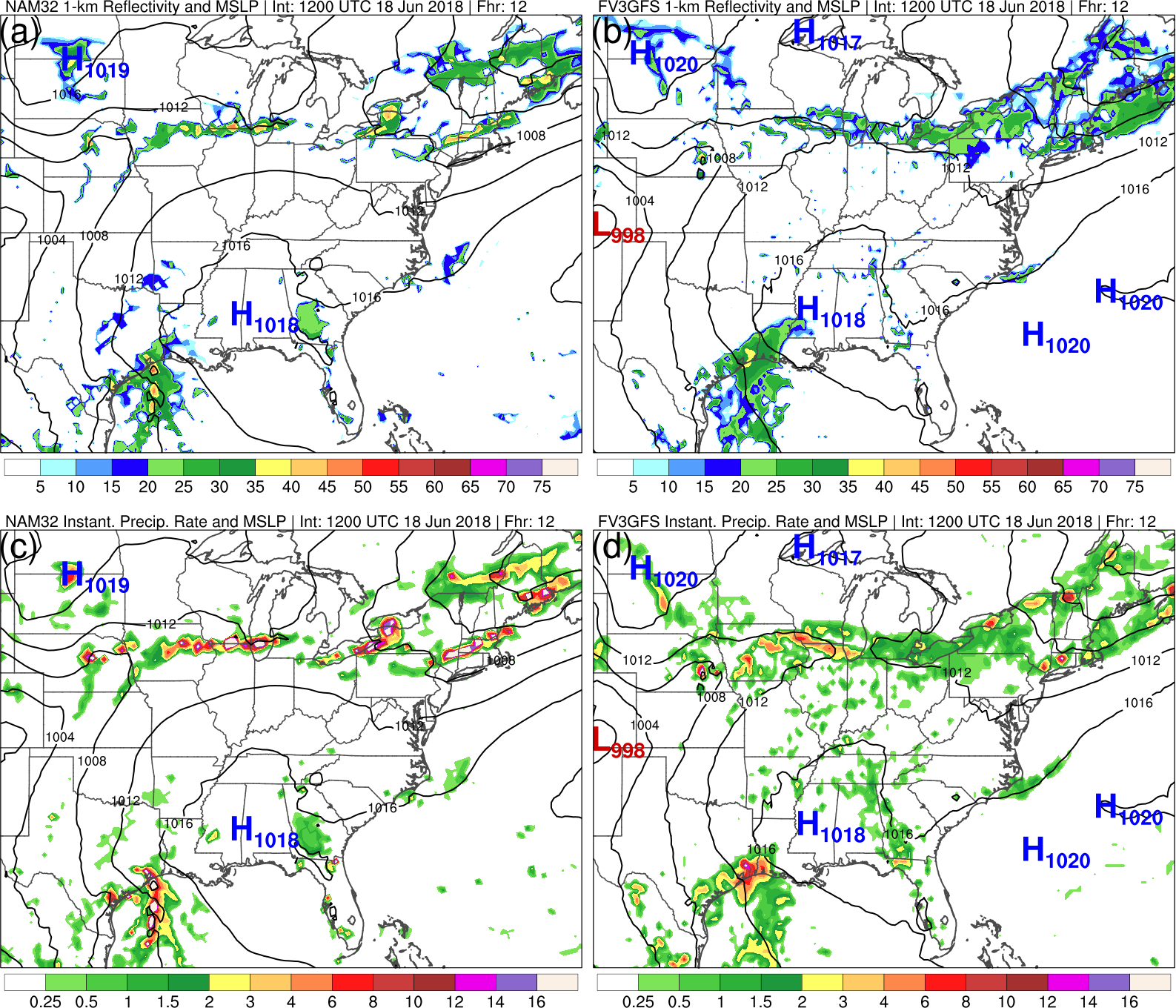 NAM
FV3GFS
NAM
FV3GFS
Initialized: 1200 UTC 18 June 2018  |  Fhr: 042
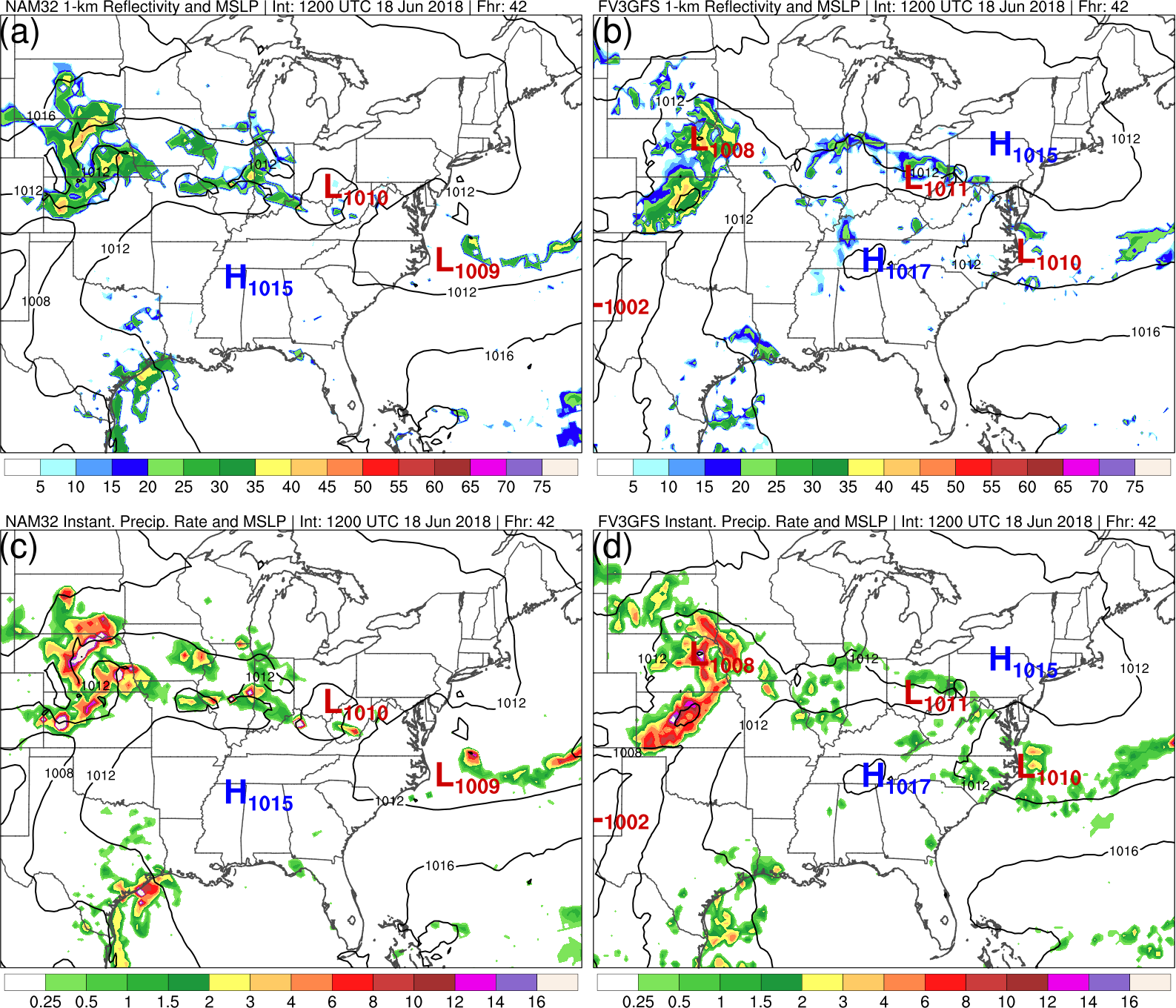 NAM
FV3GFS
NAM
FV3GFS
Initialized: 1200 UTC 18 June 2018  |  Fhr: 012
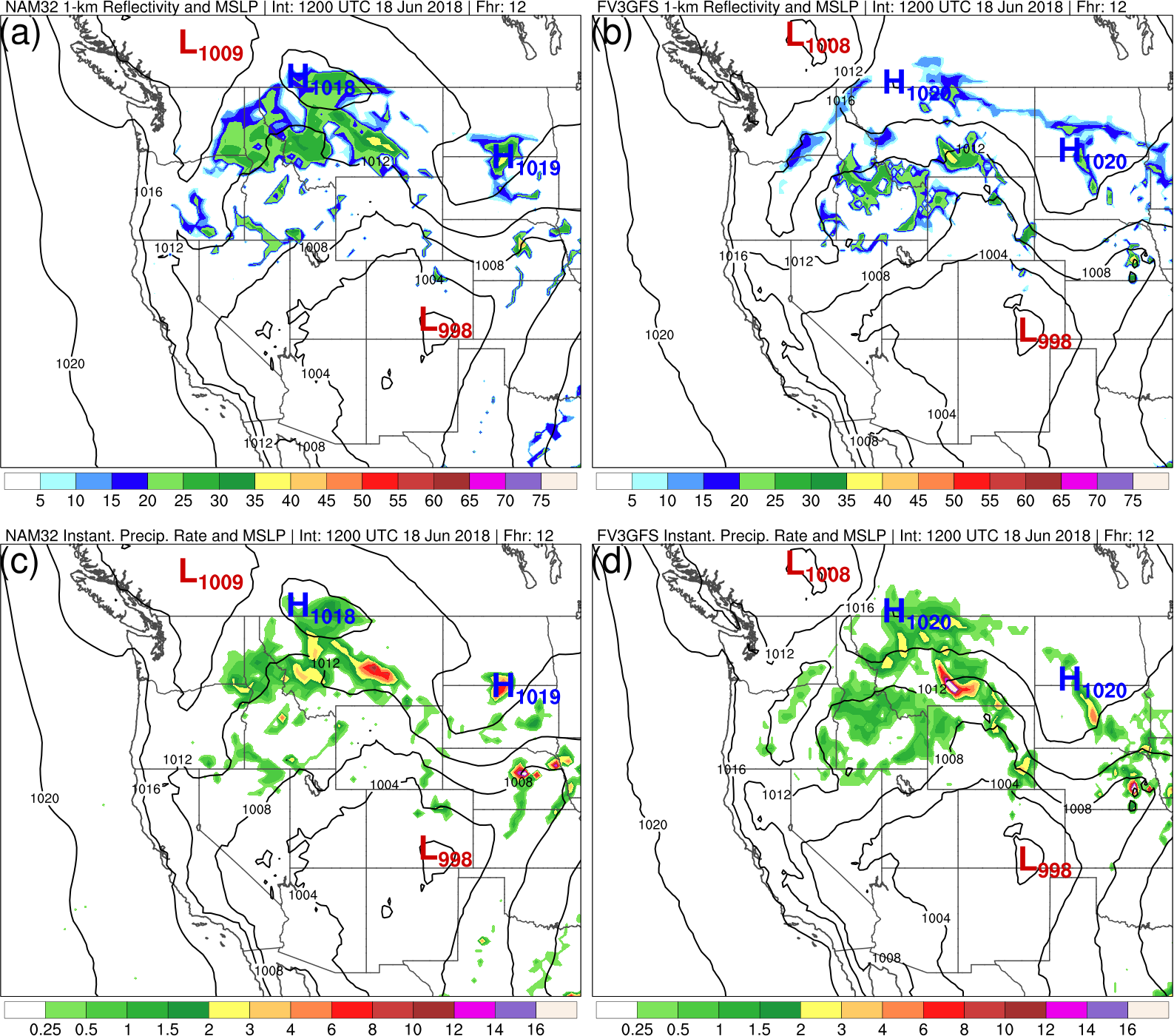 NAM
FV3GFS
Reflectivity is
still underdone
NAM
FV3GFS
PRATE isprimarily non-
convective here
Initialized: 1200 UTC 18 June 2018  |  Fhr: 012
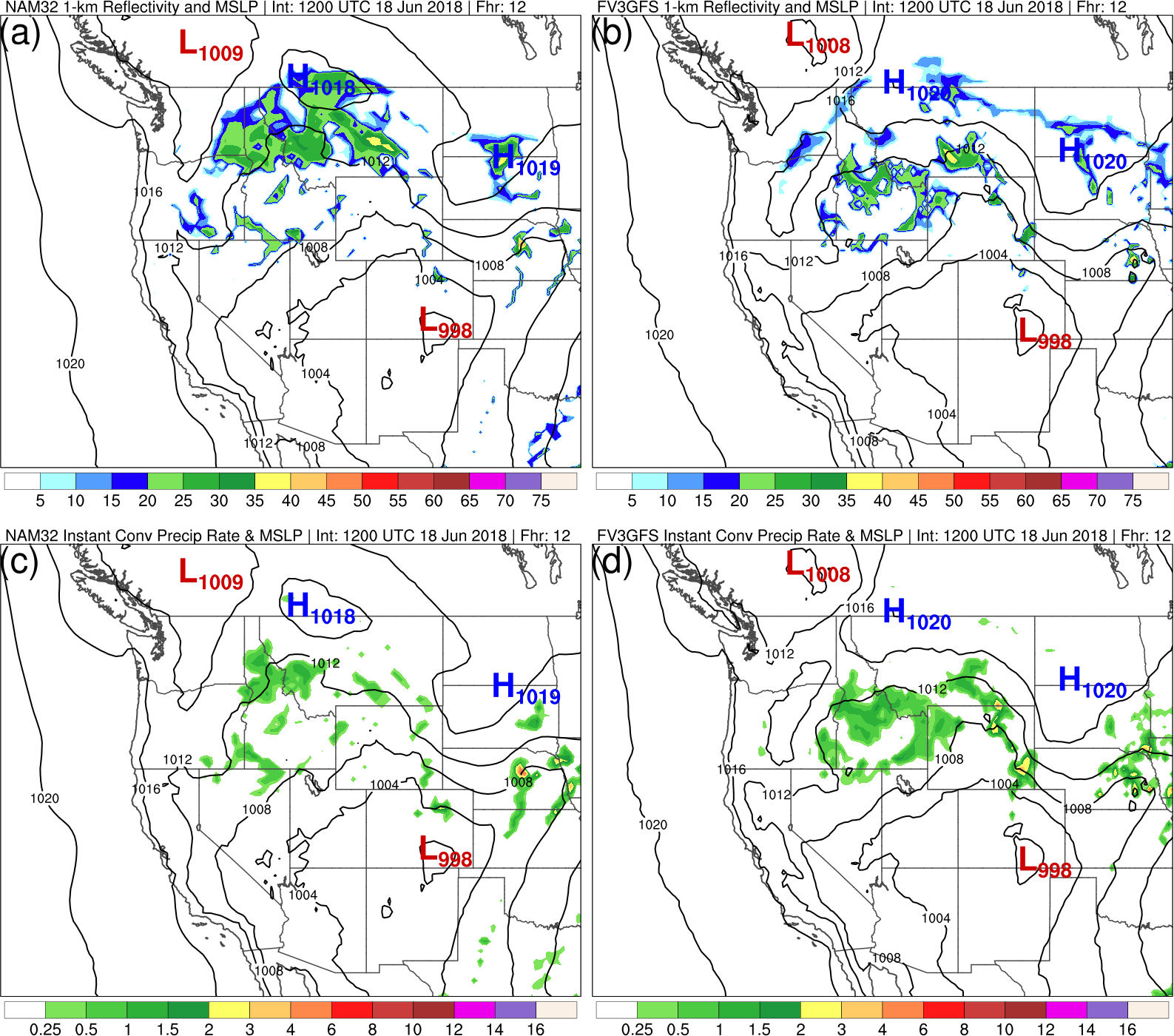 NAM
FV3GFS
Reflectivity is
still underdone
NAM
FV3GFS
PRATE isprimarily non-
convective here
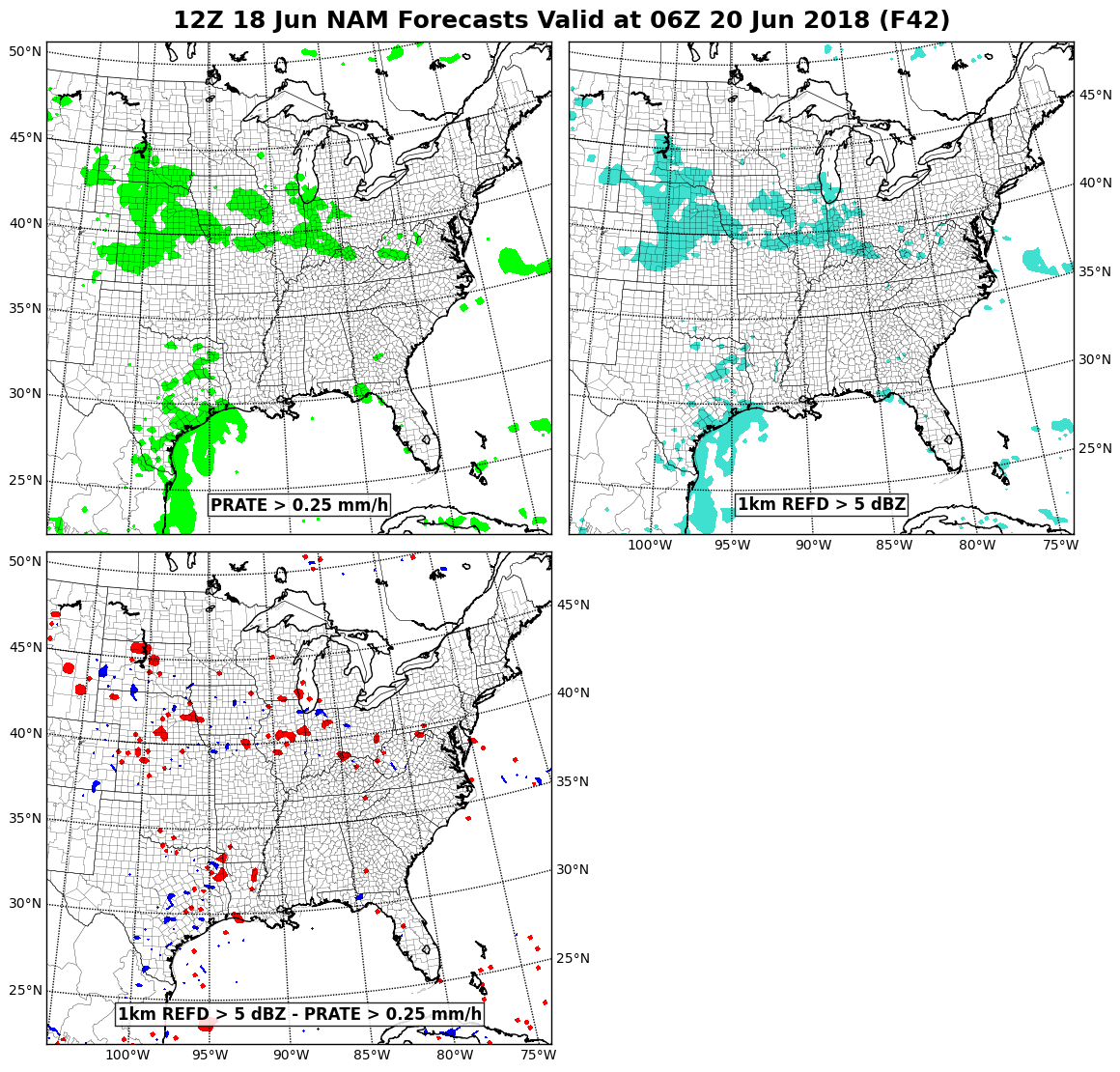 NAM
NAM
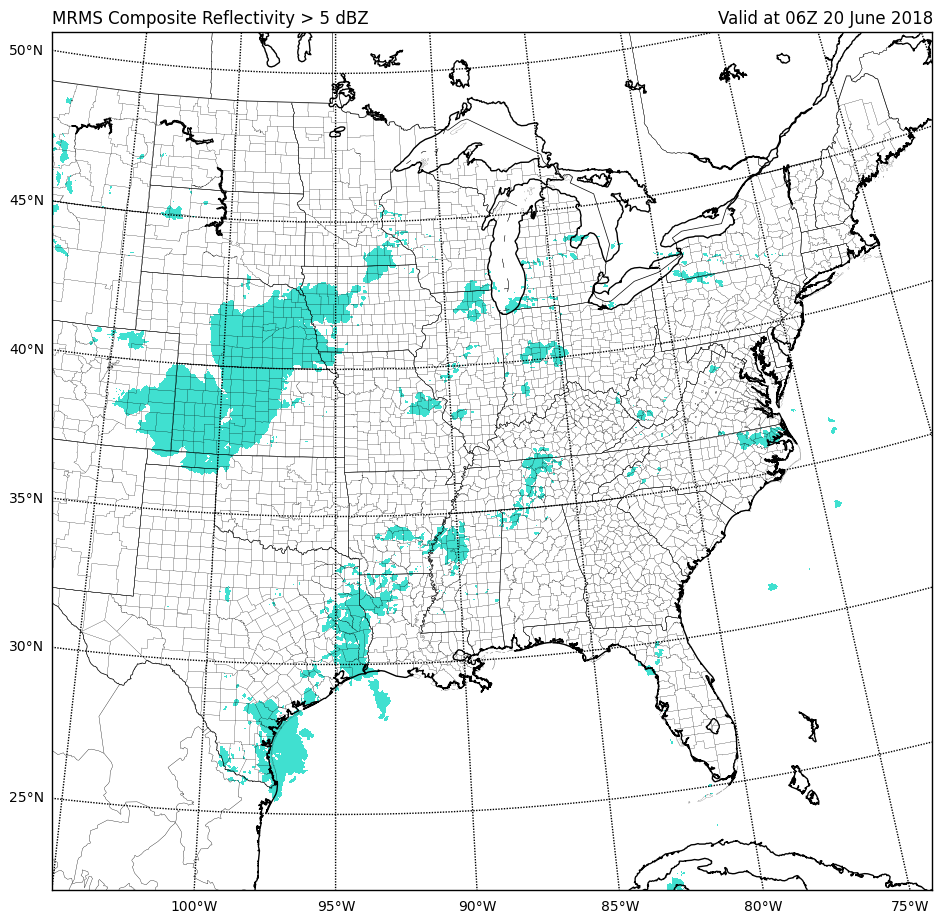 NAM Diff.
MRMS*
*Composite reflectivity thresholded for MRMS
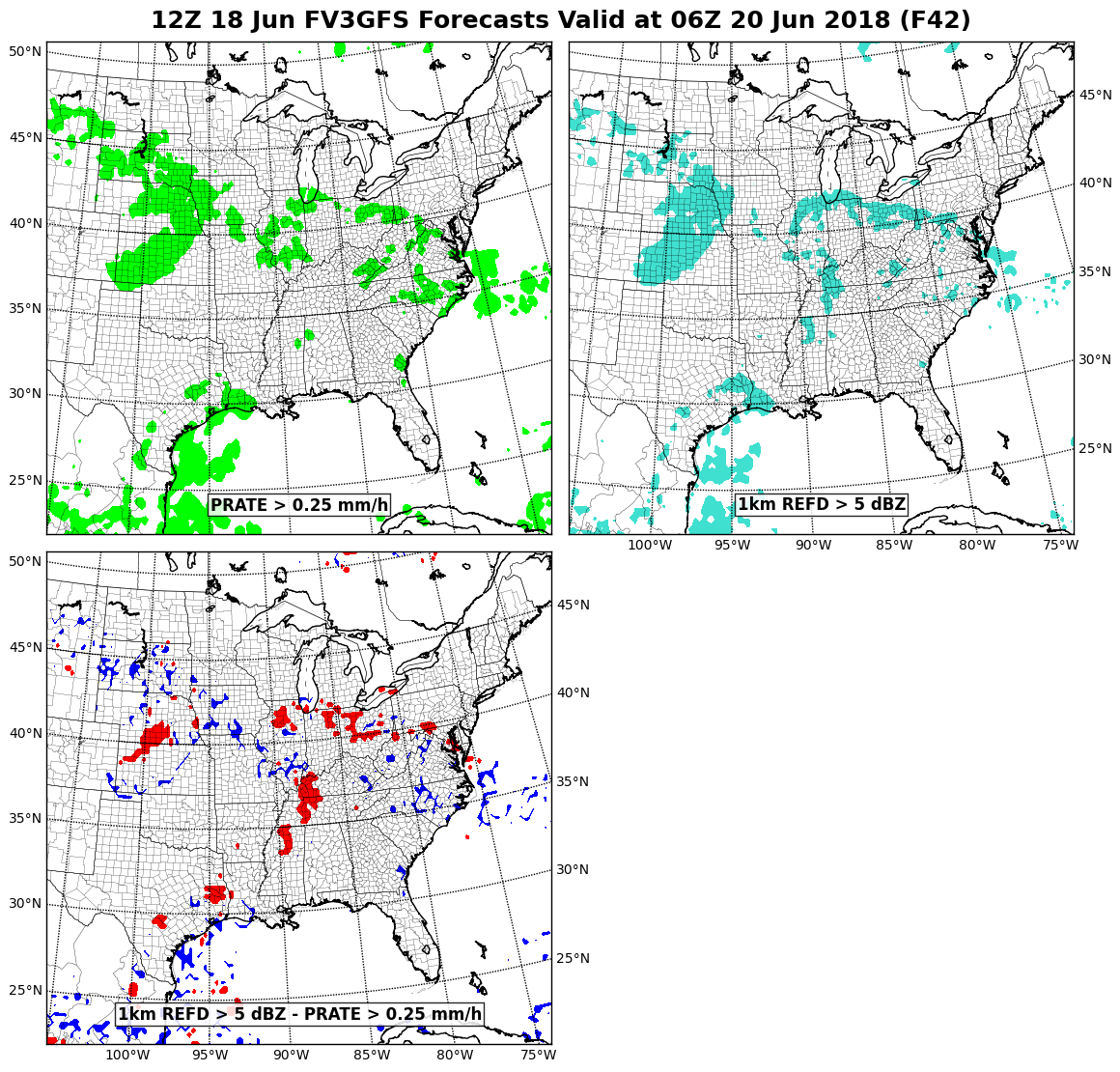 FV3GFS
FV3GFS
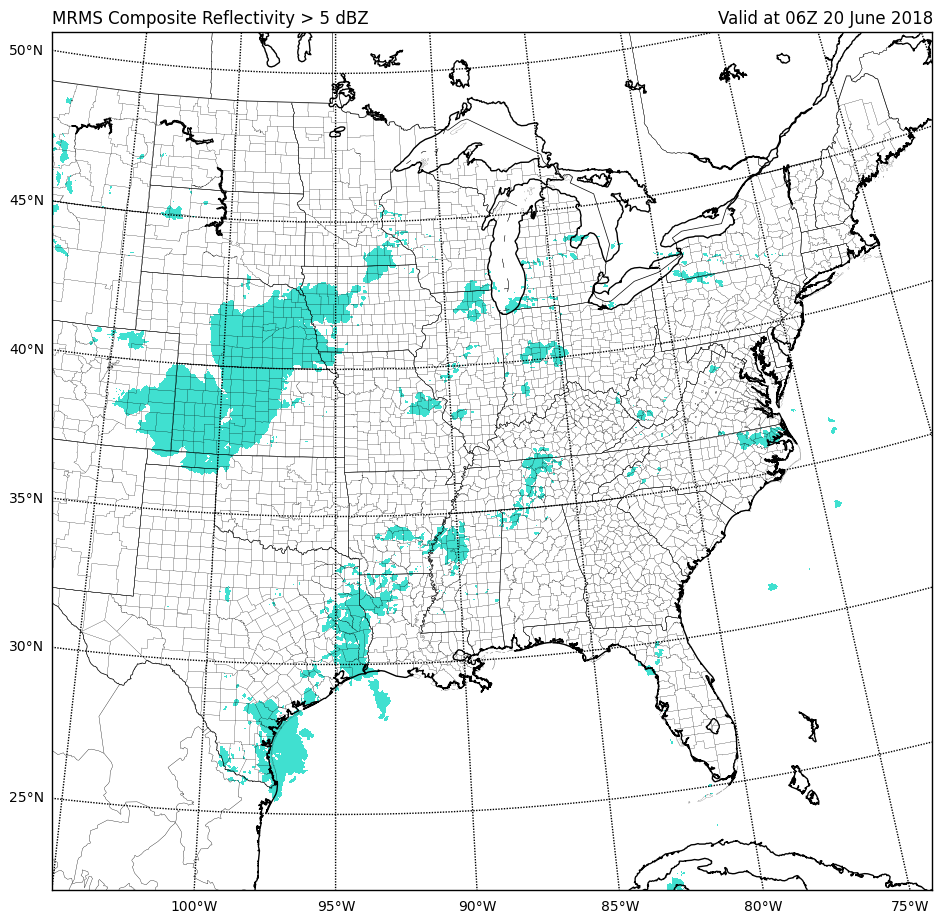 FV3GFS Diff.
MRMS*
PRATE improved! Reflectivity is better in primarily  convective regions.
*Composite reflectivity thresholded for MRMS
Remaining Issues
Reflectivity coverage is too low (and sometimes nonexistent) in areas of primarily stratiform precipitation

Reflectivity values still appear too low in some areas of higher precipitation rates


The MEG and EMC’s Physics and Post teams are continuing to work on resolving these issues
FV3GFS Visibility
Recap: 5/31/2018 MEG Meeting
Considerably less coverage of reduced visibilities wasnoted in the FV3GFS compared to the ops GFS

Error with instantaneous precipitation rate was suggested as a possible contributing factor for this visibility issue
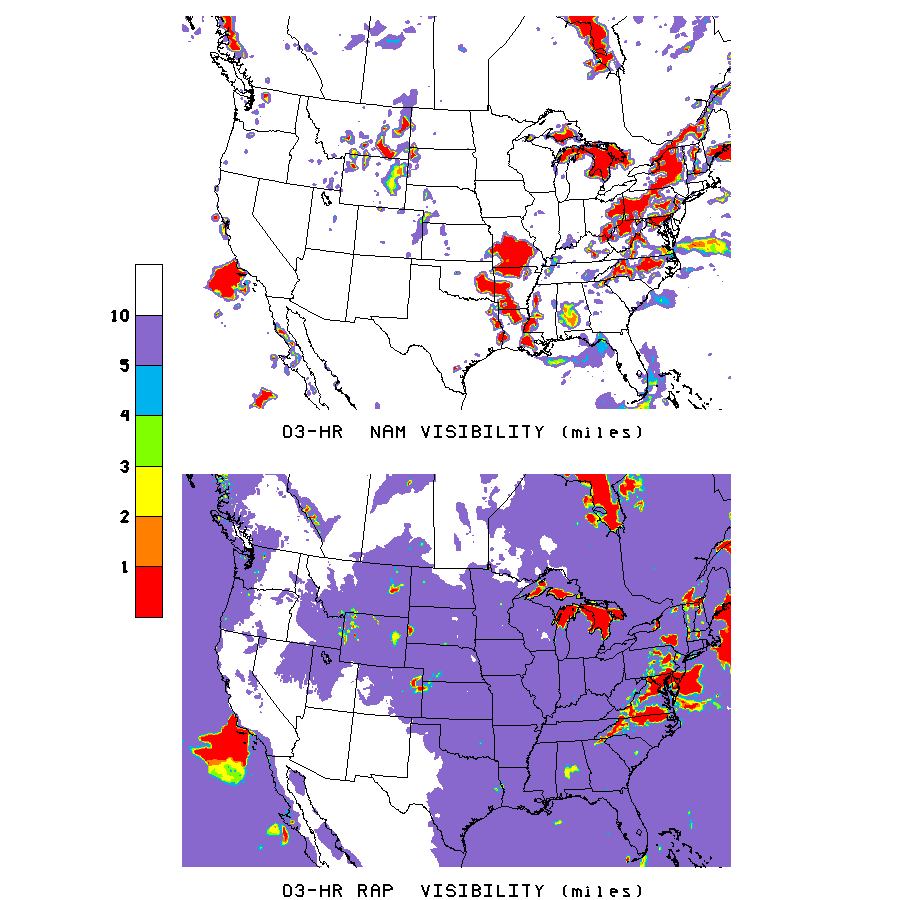 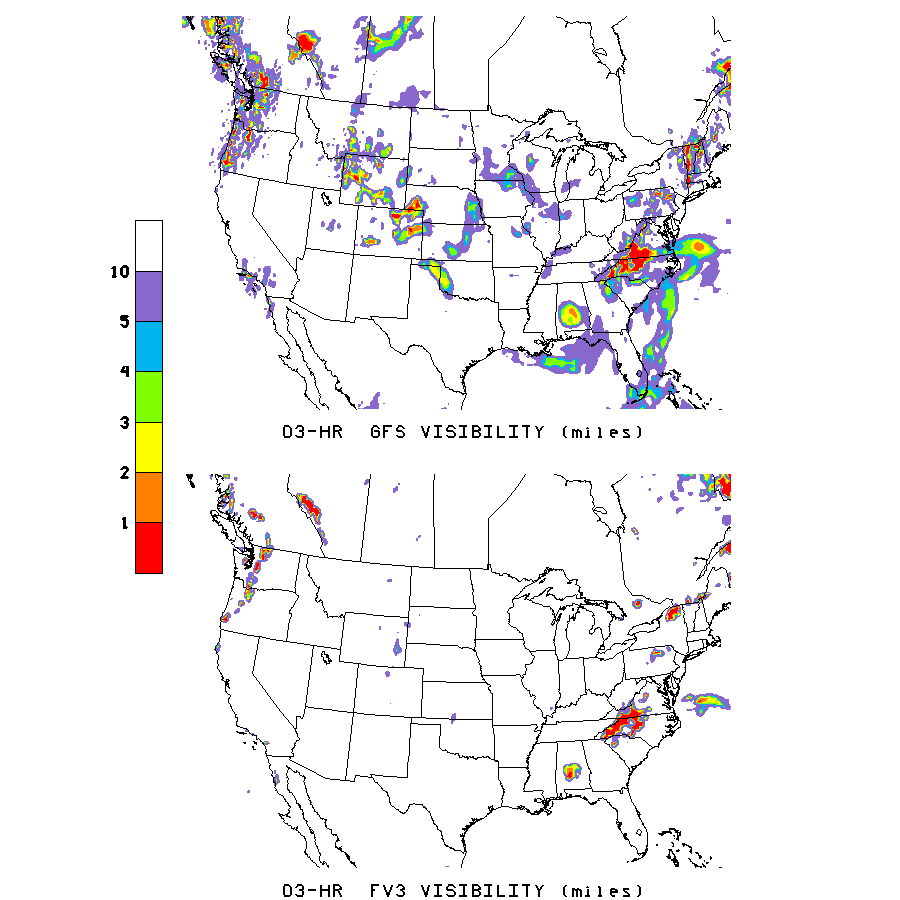 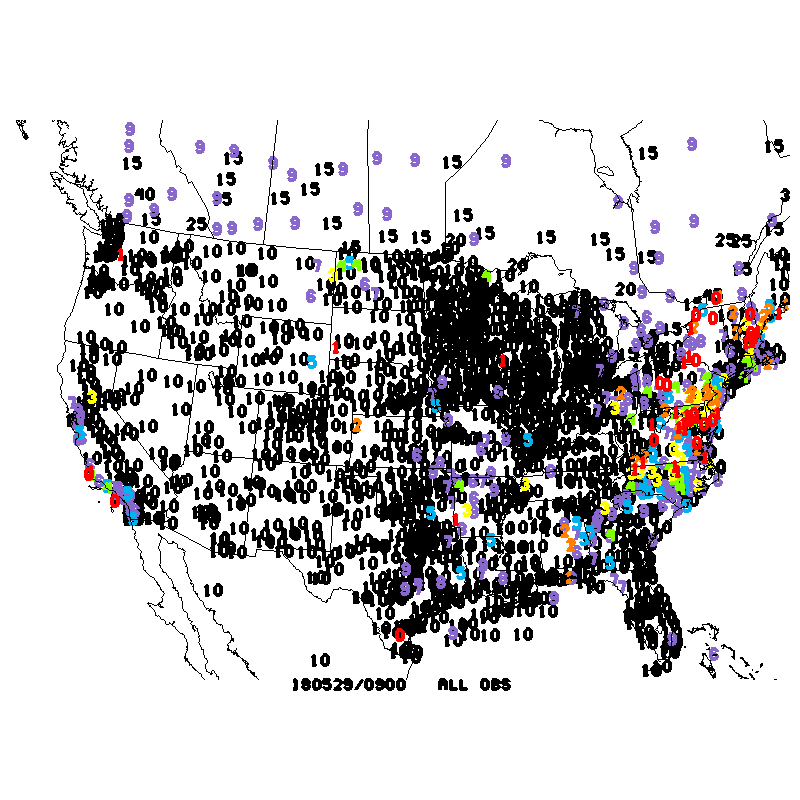 OBS
Images from Geoff Manikin
Low coverage in FV3GFS
Initialized: 1200 UTC 29 May 2018  |  Fhr: 006
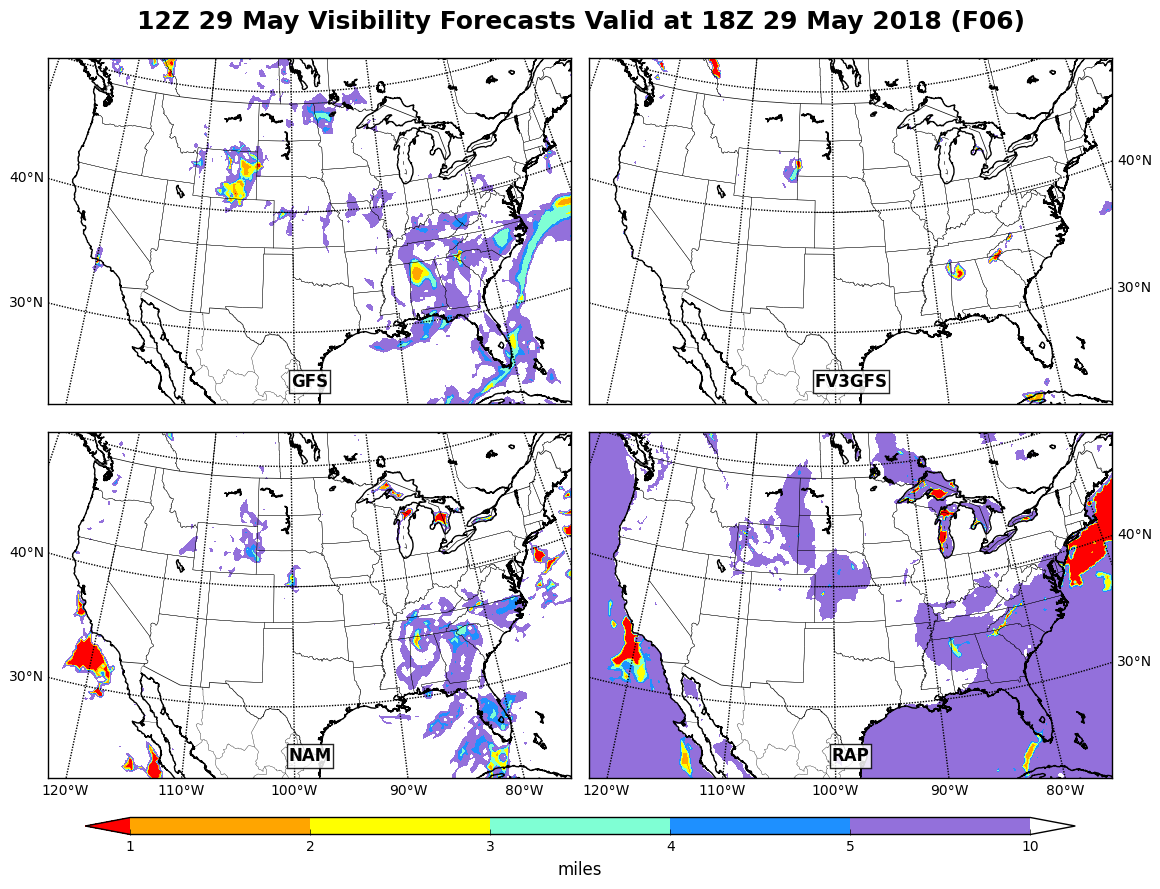 GFS
FV3GFS
NAM
RAP
FV3GFS had limited visibility reductions.
Initialized: 0600 UTC 30 May 2018  |  Fhr: 048
Before Instantaneous Precip. Rate Fix
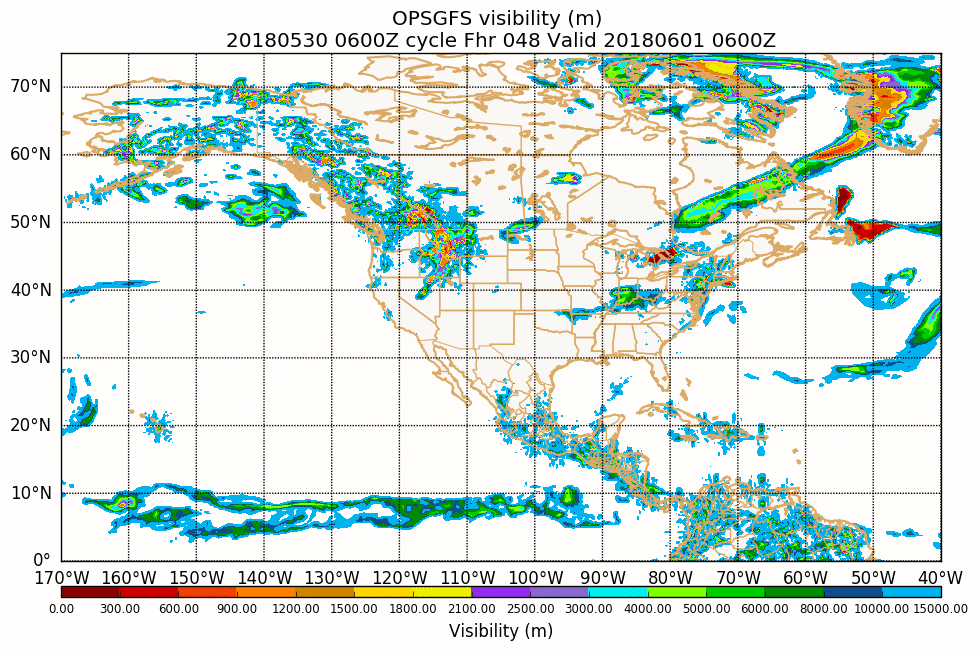 GFS
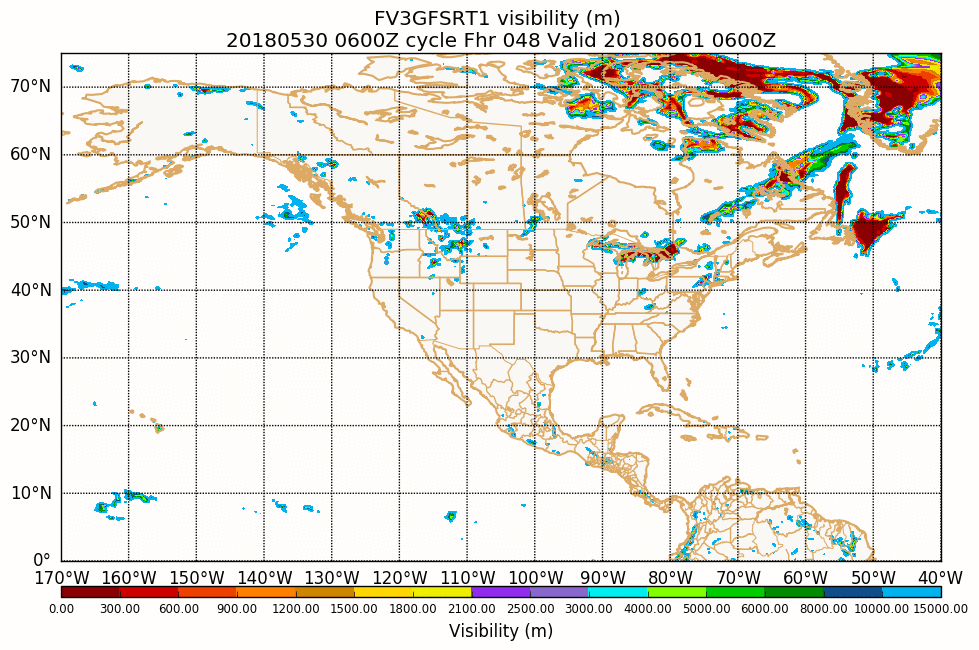 FV3GFS
Images from Matt Pyle
Initialized: 0000 UTC 18 June 2018  |  Fhr: 012
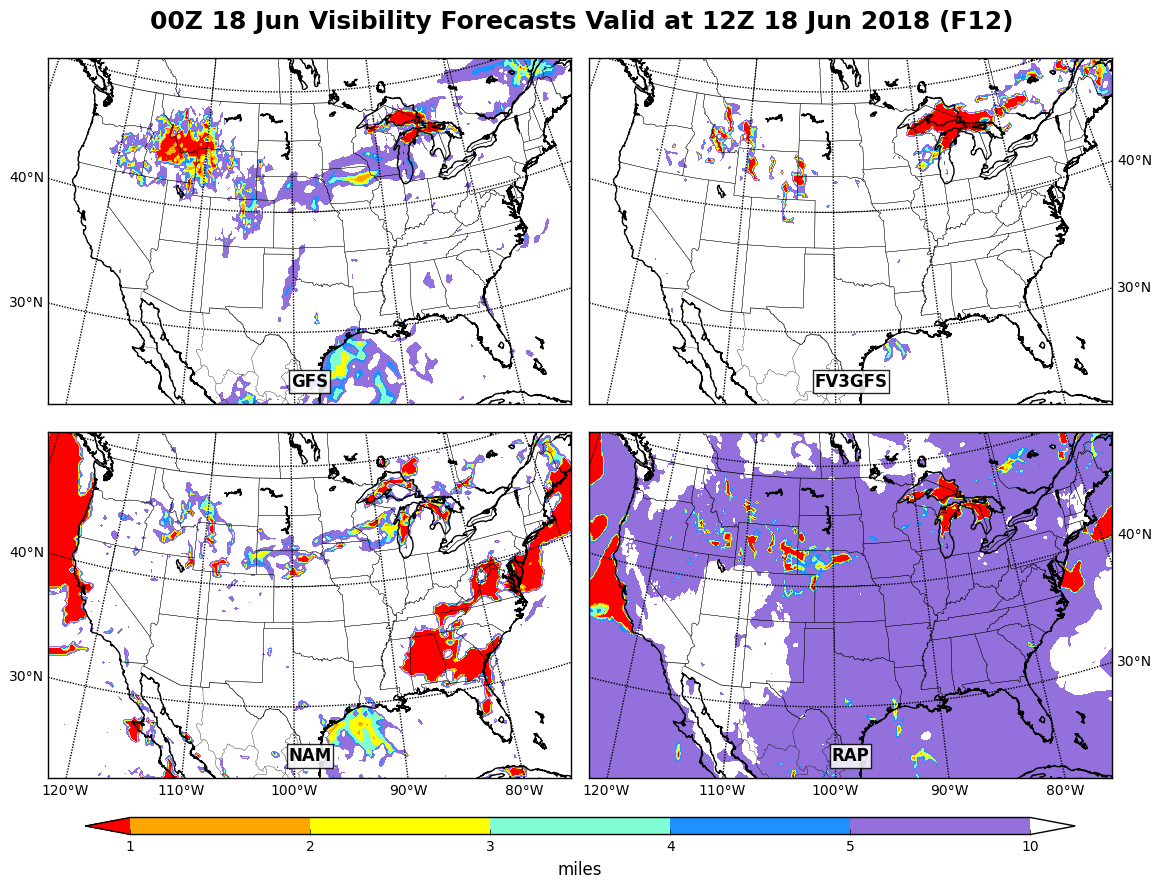 GFS
FV3GFS
NAM
RAP
After instantaneous prate fix, FV3GFS still had limited visibility reductions.
Initialized: 0000 UTC 18 June 2018  |  Fhr: 012
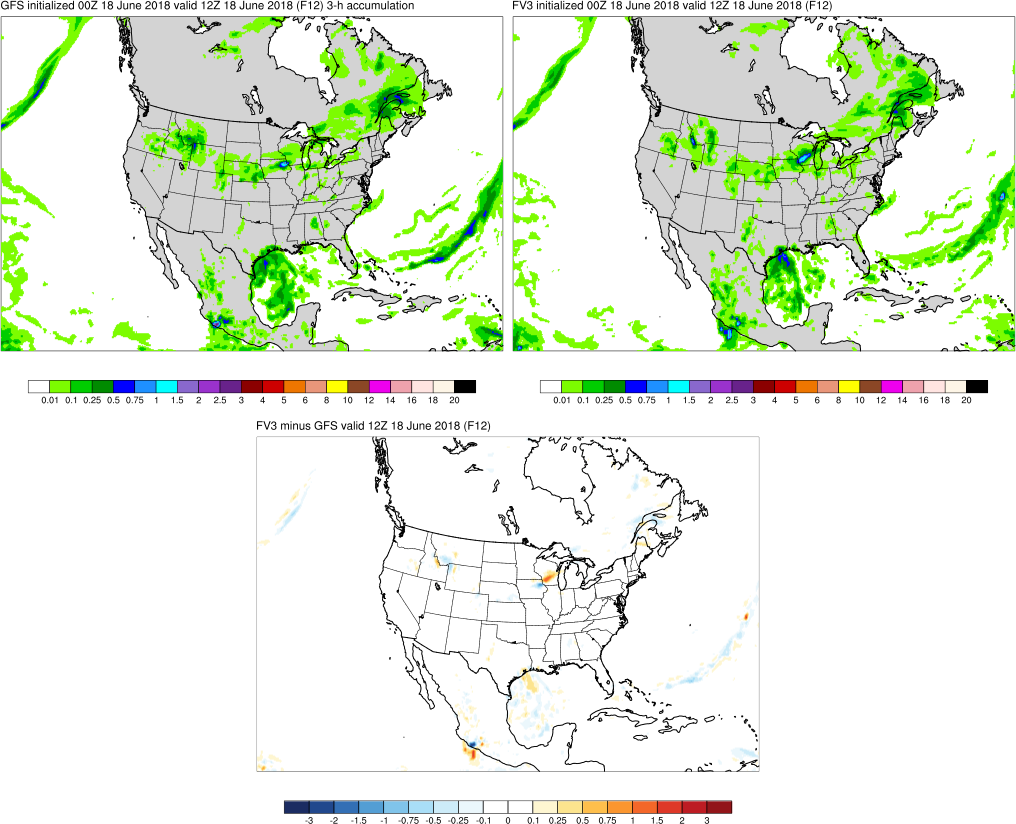 GFS and FV3GFS were producing similar precipitation forecasts at this time.
Initialized: 0600 UTC 30 May 2018  |  Fhr: 048
After Instantaneous Precip. Rate Fix
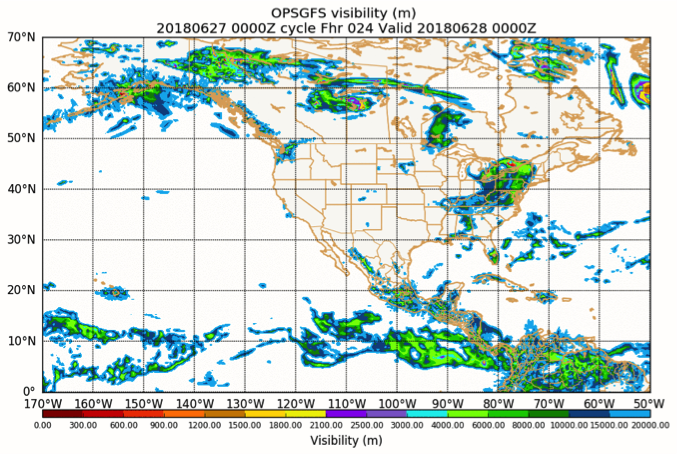 GFS
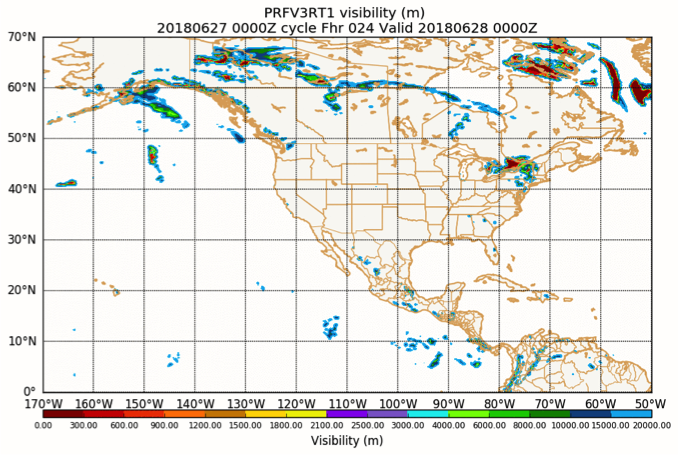 FV3GFS
Some of the most noticeable differences are along the ITCZ.
Images from Matt Pyle
Other Potential Contributing Factors
FV3GFS visibility calculation uses instantaneous precip. rate while ops GFS uses a 6-h averaged precip. rate

Handling of hydrometeors may need to be reconsidered with the change from Zhao-Carr to GFDL microphysics

Other NCEP models, like the NMMB, include a contribution from convective precip. when calculating visibility. This may be the reason why the ITCZ doesn’t show up in the FV3GFS visibility product.


EMC’s Post team has been notified and will address soon
Thanks to Matt Pyle and Jacob Carley for the feedback on this issue
FV3GFS Feedback
VLAB Forum Update
FV3GFS-Feedback.VLab@noaa.gov account is ready

If you send an email to FV3GFS-Feedback.VLab@noaa.gov, the email will appear as a post in the FV3GFS Evaluation Forum, and all forum subscribers will get an email from vlab.notifications@noaa.gov

If you reply to a message from vlab.notifications@noaa.gov, forum subscribers will get an email, and the post will appear in the thread on the forum

NOTE: Non-VLab members who email to the forum will be identified as “Anonymous” on VLab and in the subscription email. If writing to the forum in this manner, please identify yourself in the text of your email.
VLAB Forum Update
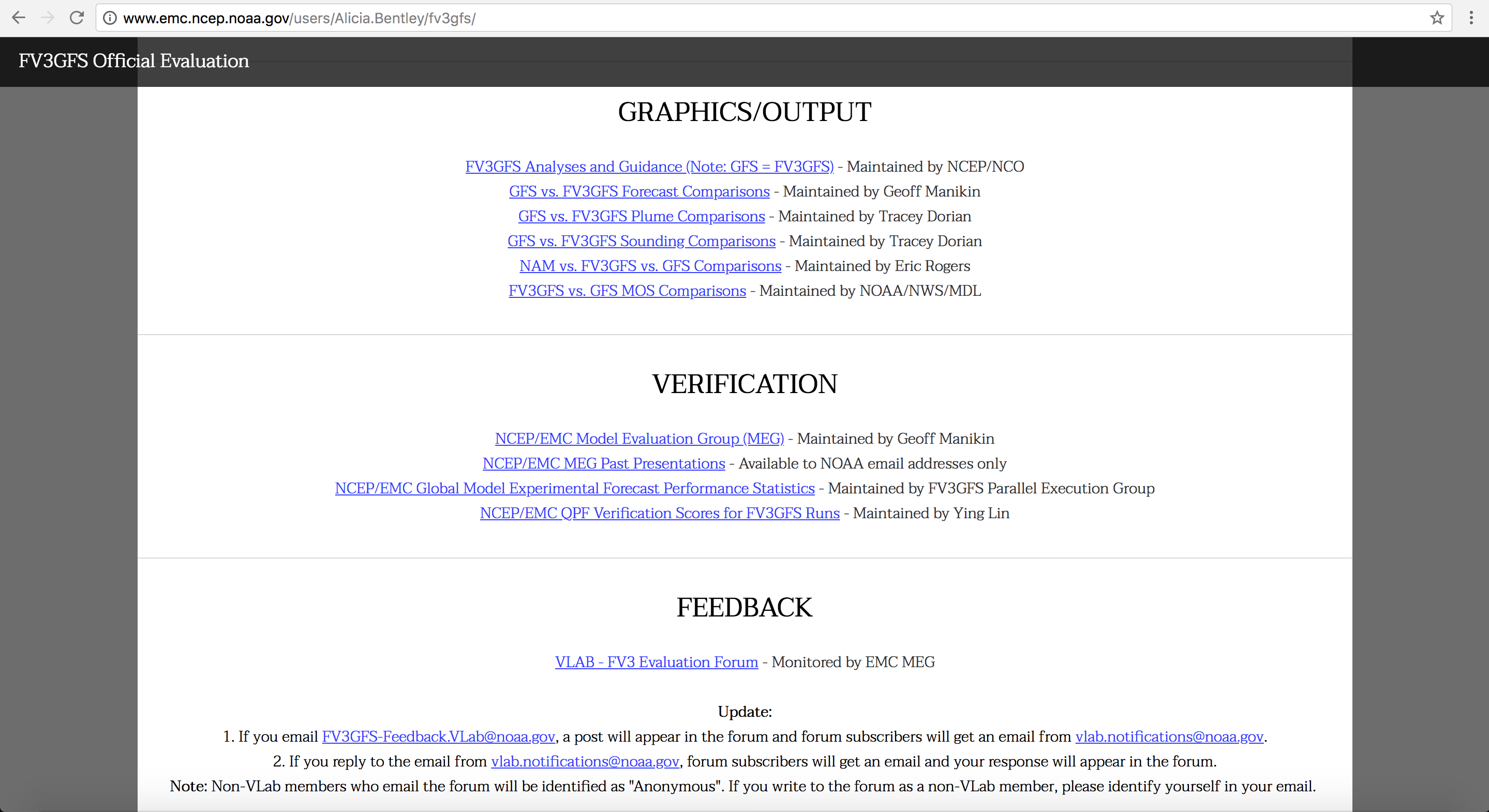 http://www.emc.ncep.noaa.gov/users/Alicia.Bentley/fv3gfs/